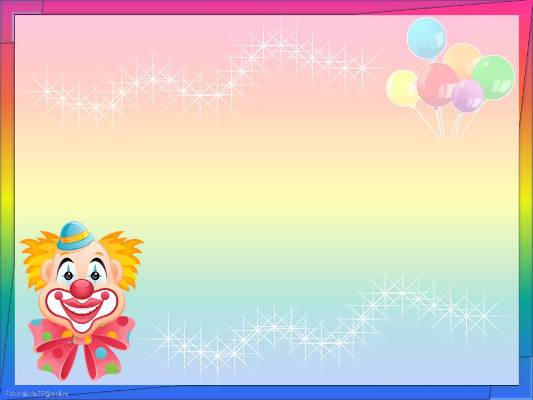 Организация  и проведение
праздников в ДОУ
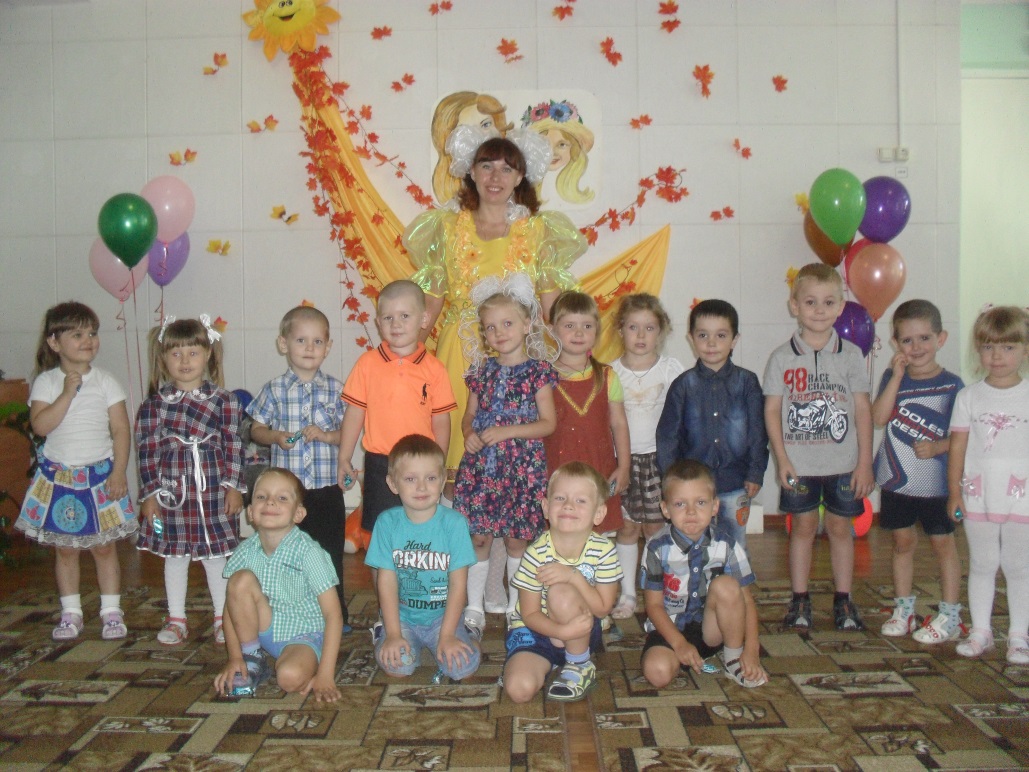 Автор: Чумакова И.А.
воспитатель МКДОУ детский сад № 19 ЦРР  
г. Россошь
2017 год
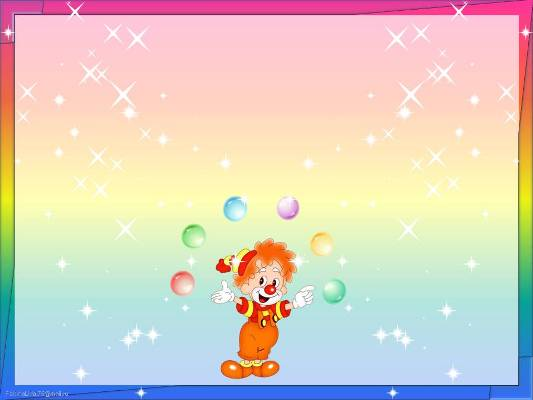 «Давайте детству состояться:
Рассмеяться, наскакаться,
Дайте радостно проснуться,
Дайте в ласку окунуться.»
Баева  З.И.
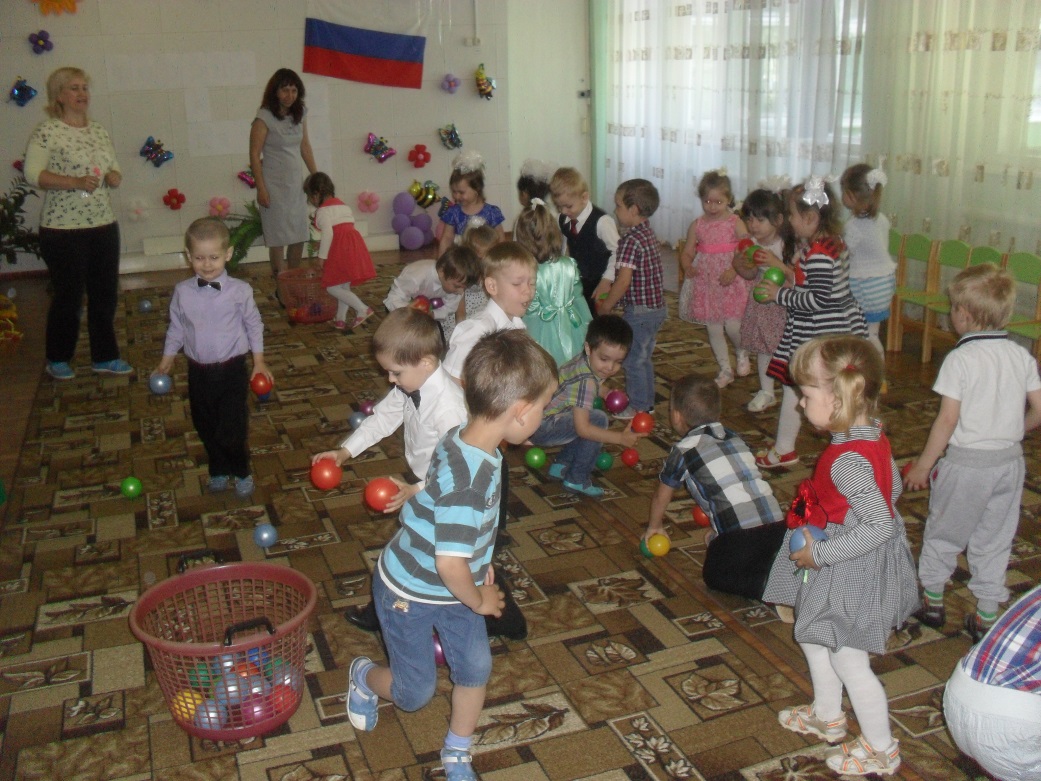 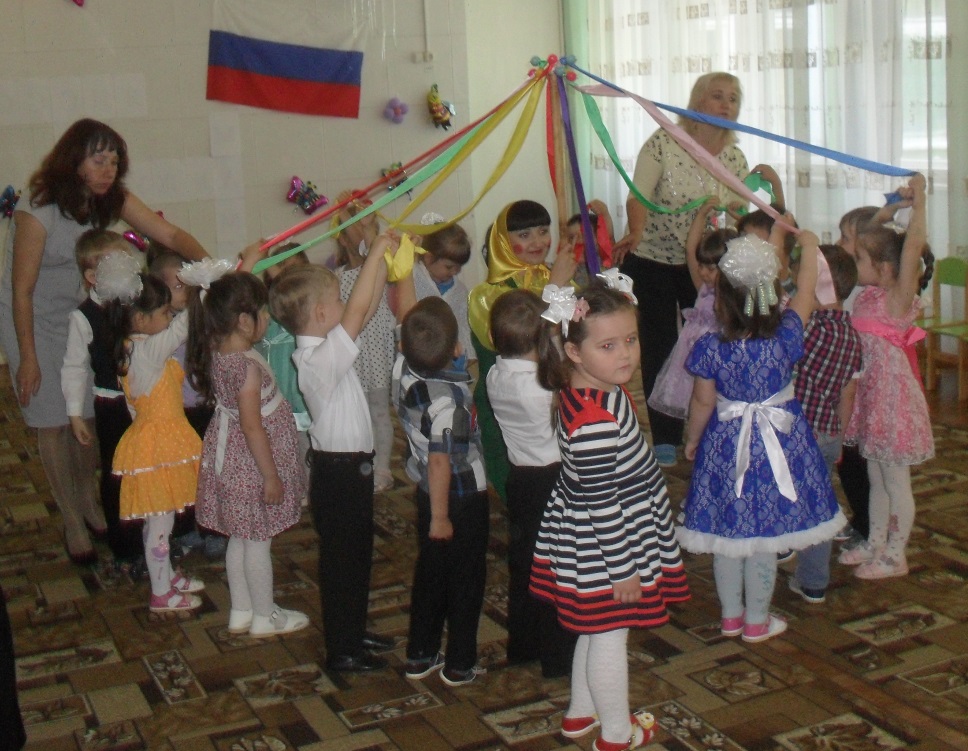 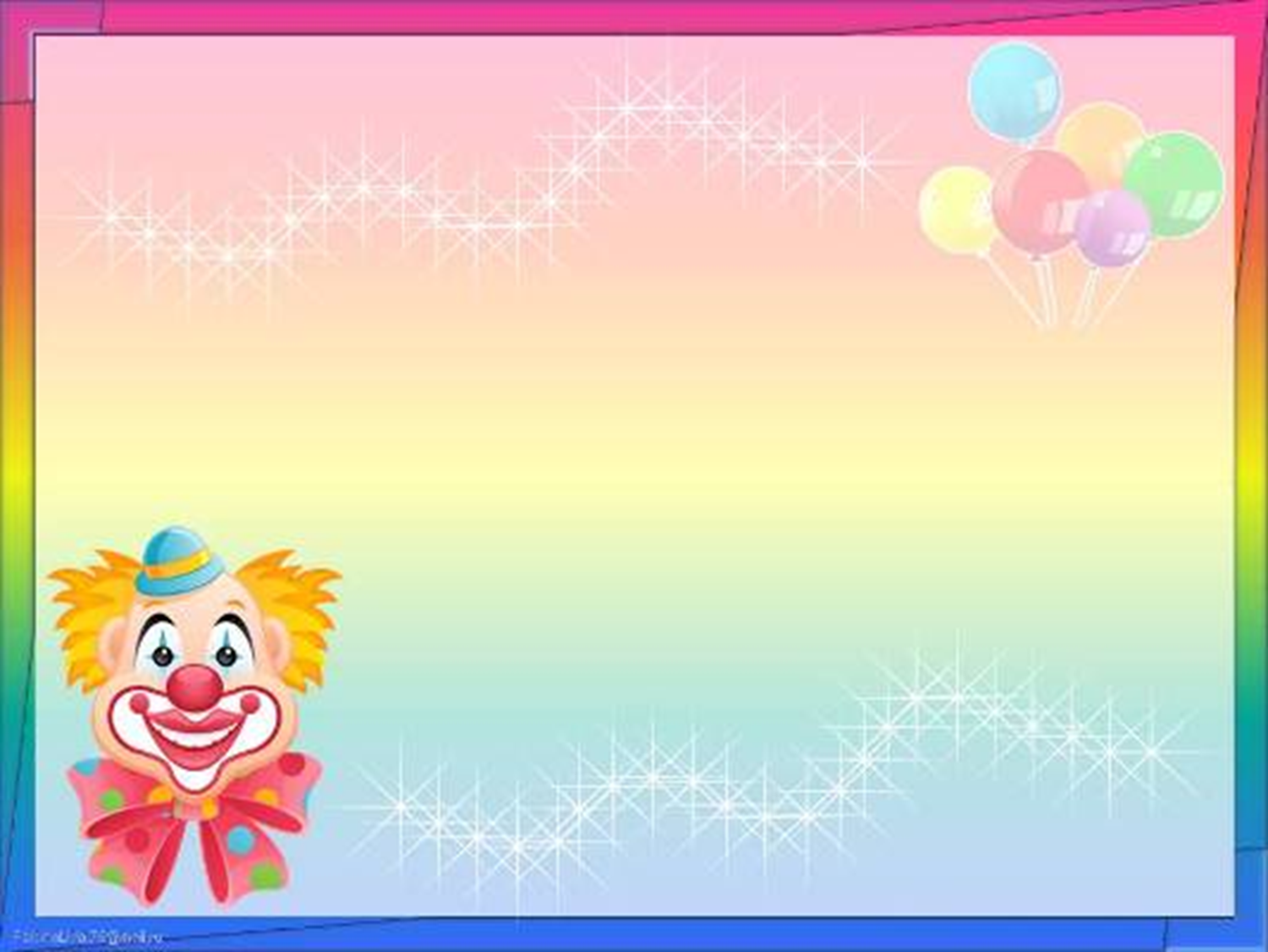 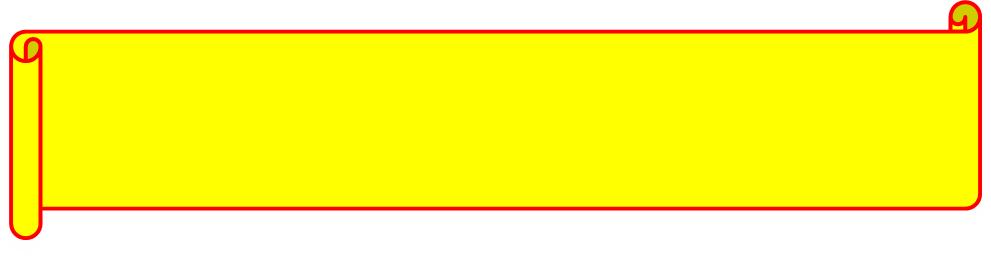 Культурно-досуговая 
деятельность в ДОУ
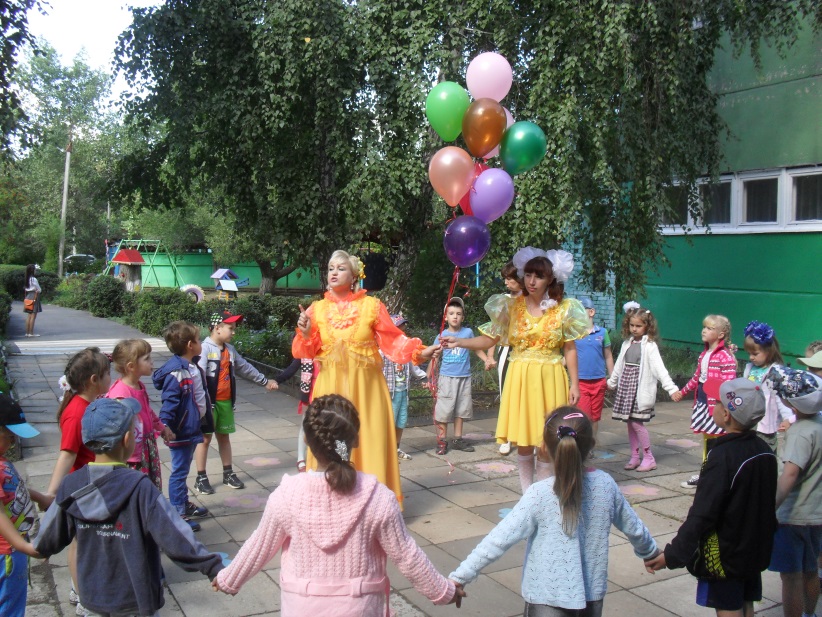 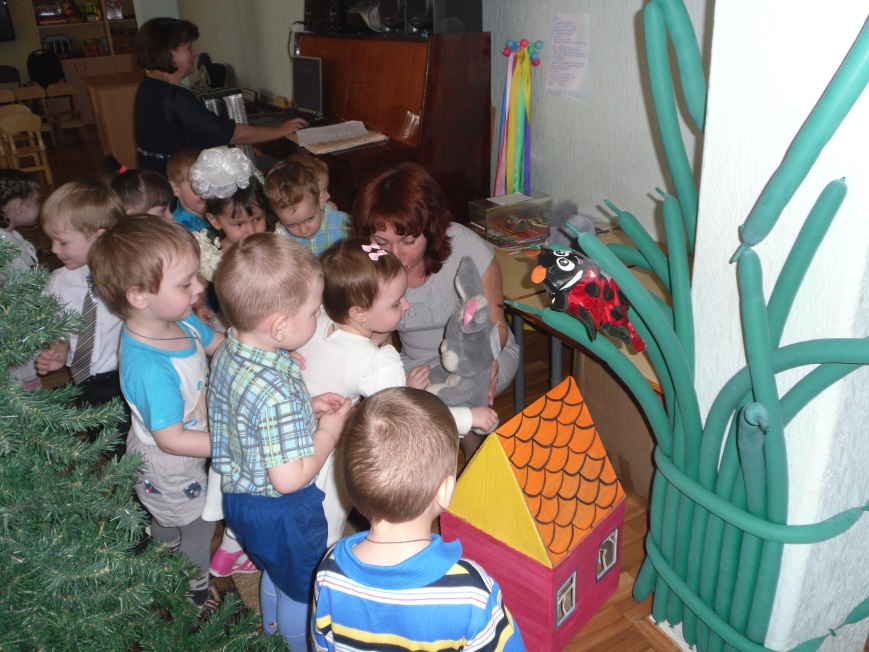 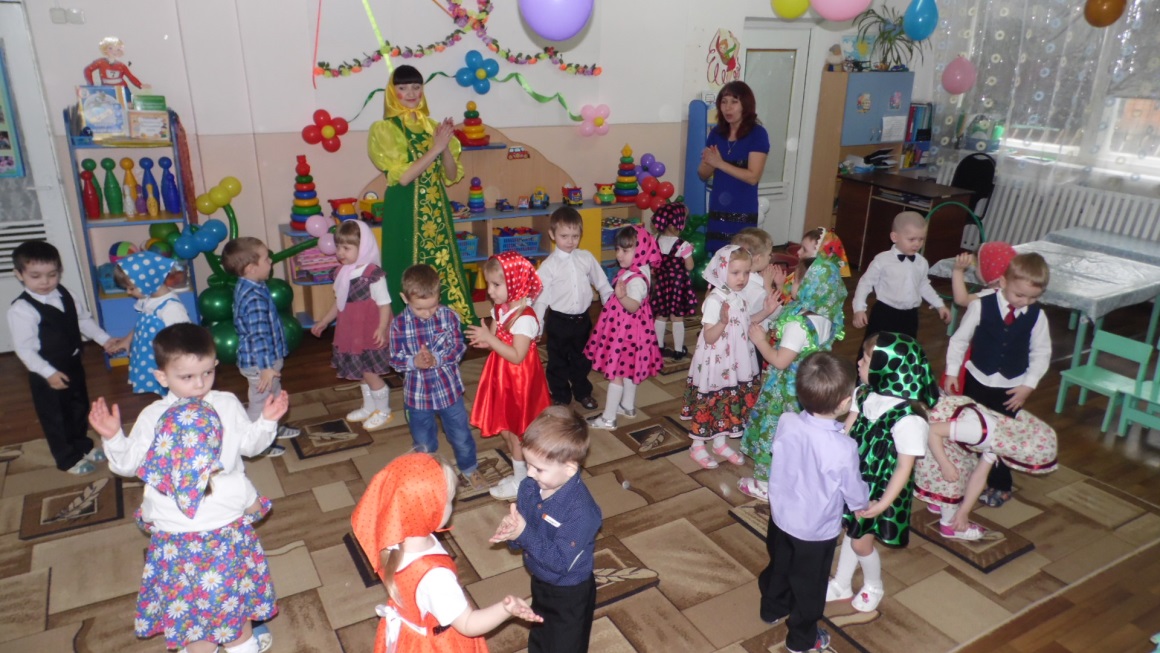 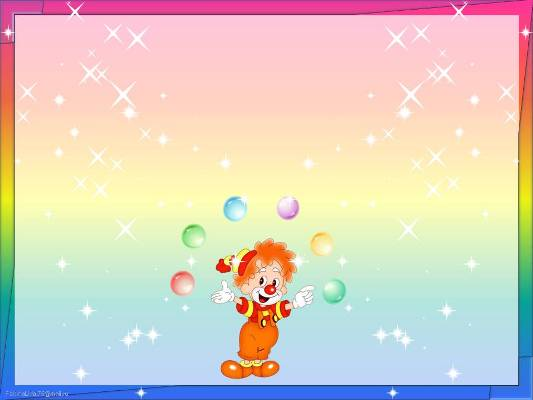 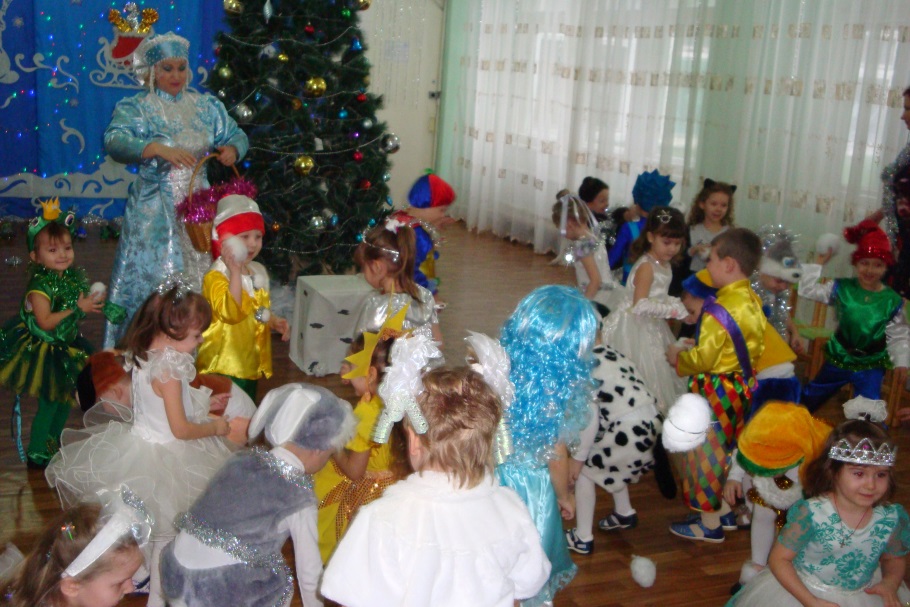 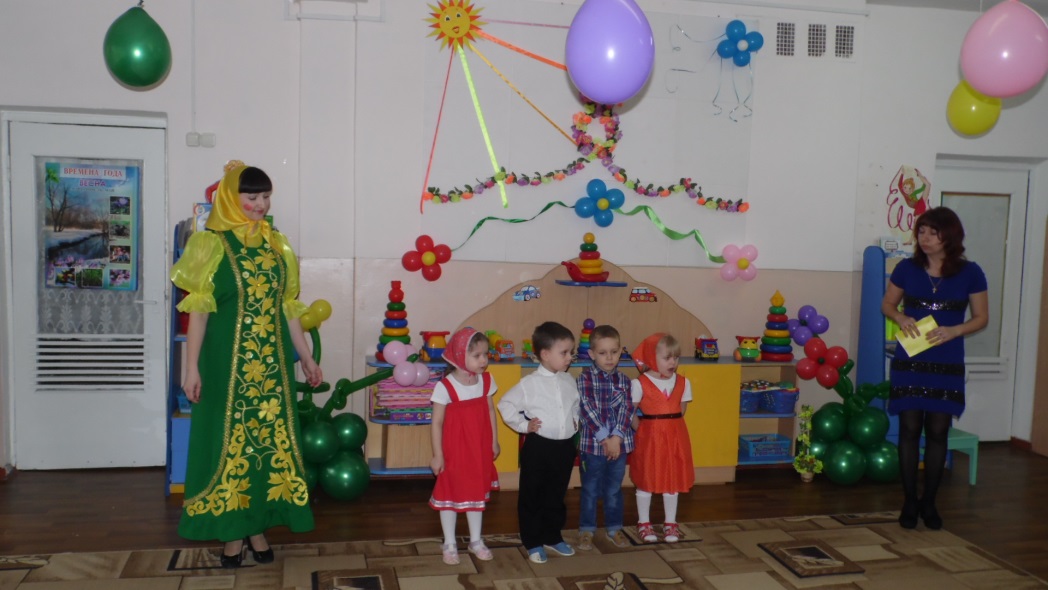 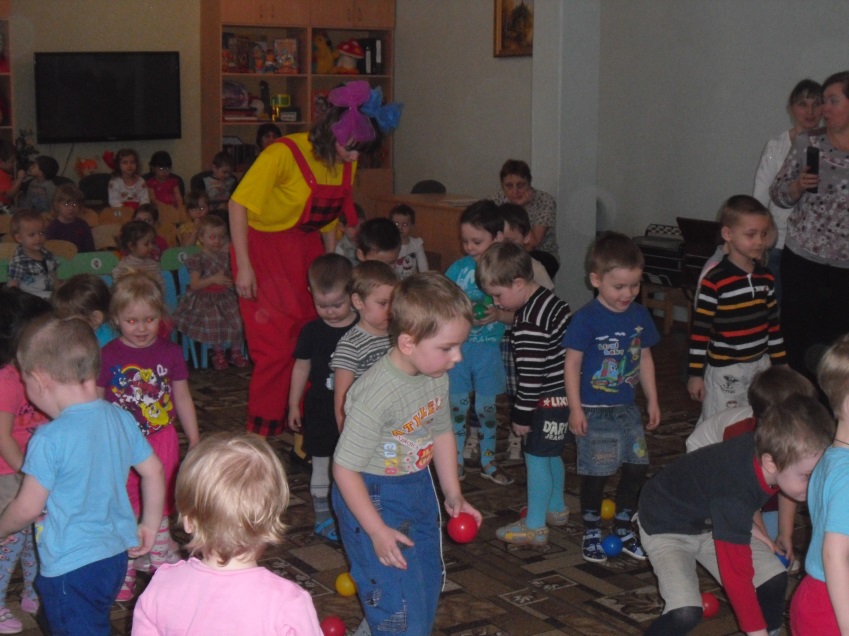 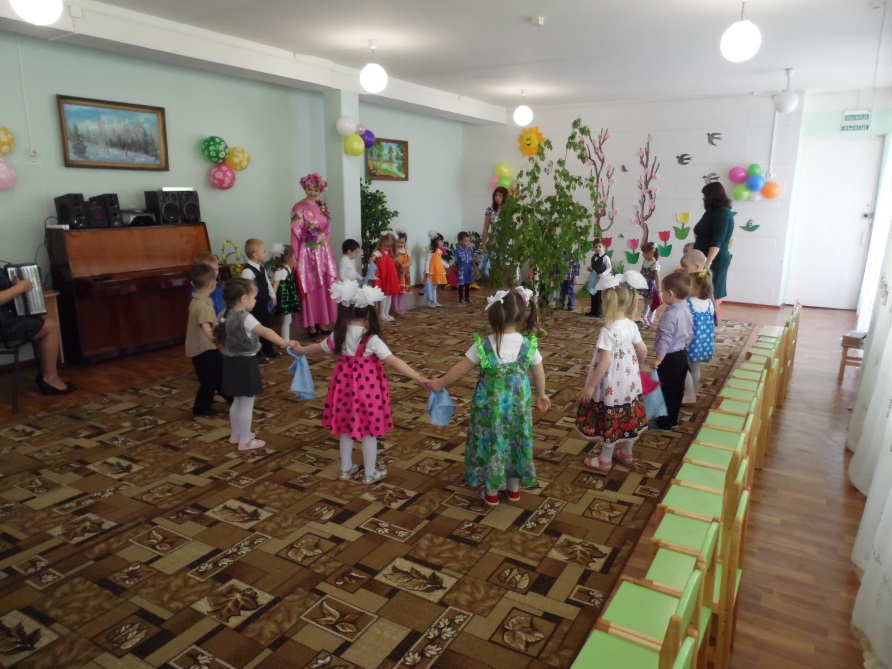 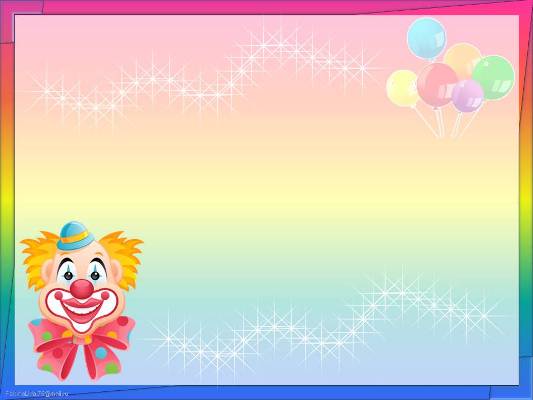 Праздник и в  ДОУ
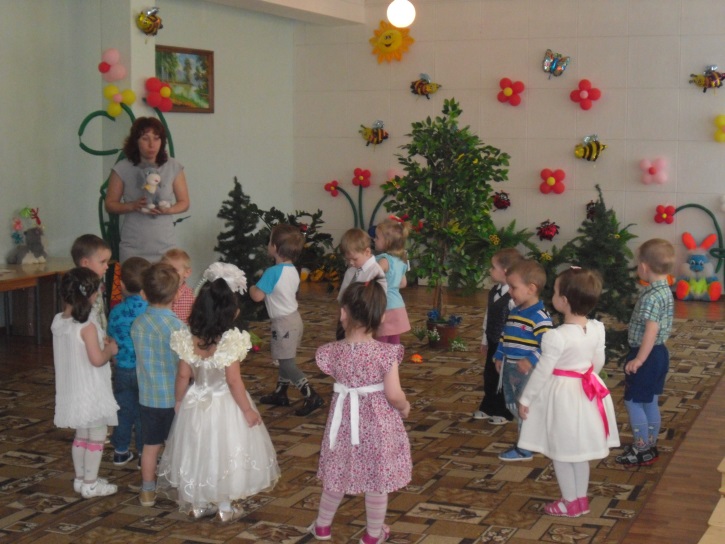 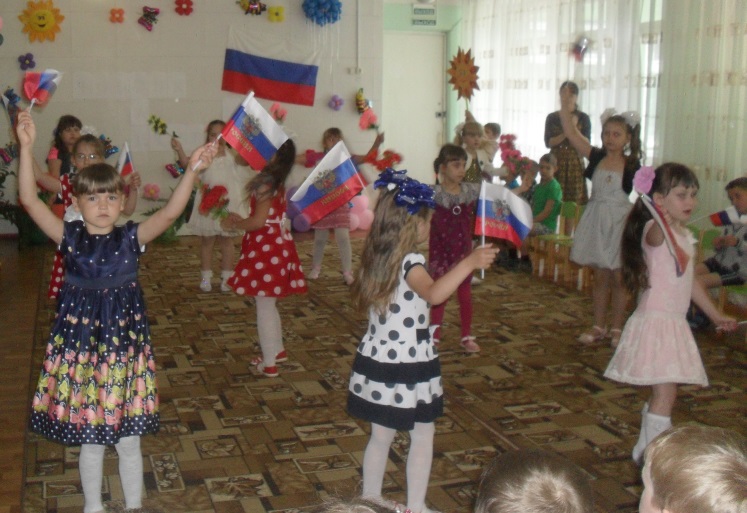 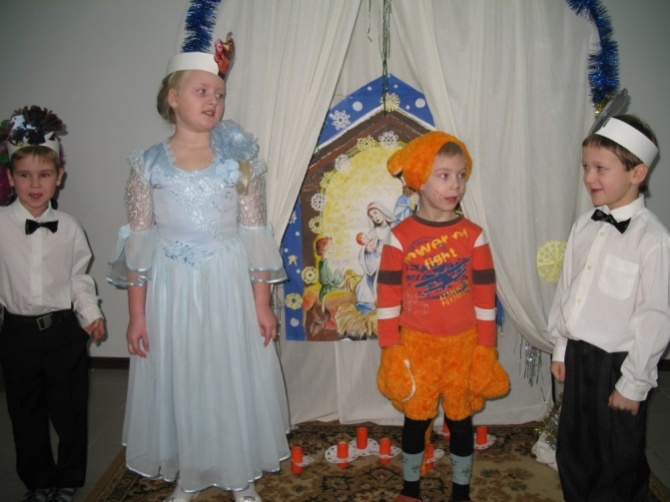 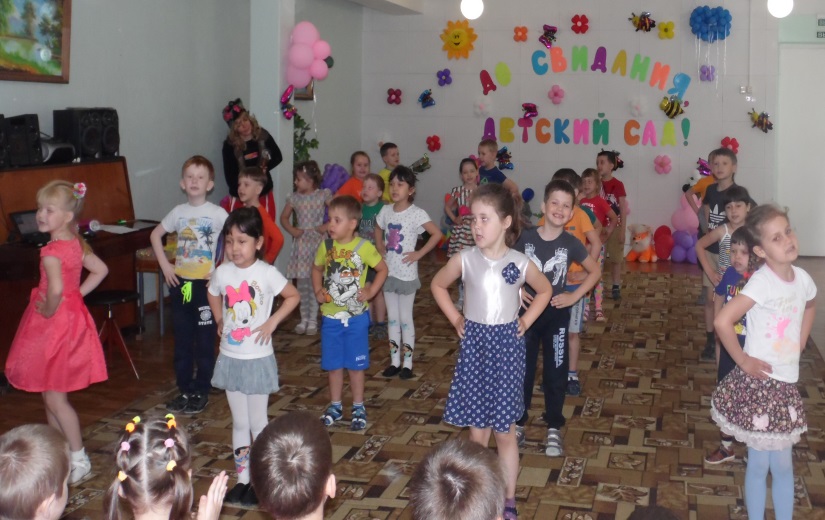 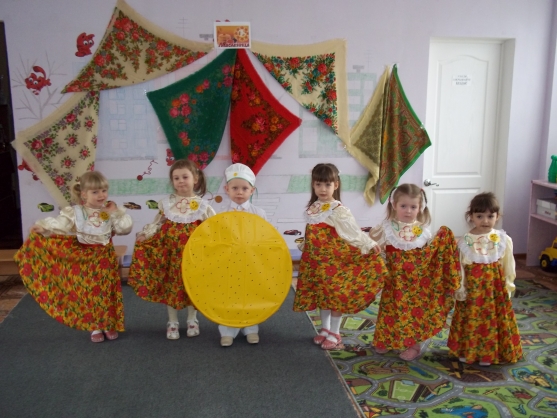 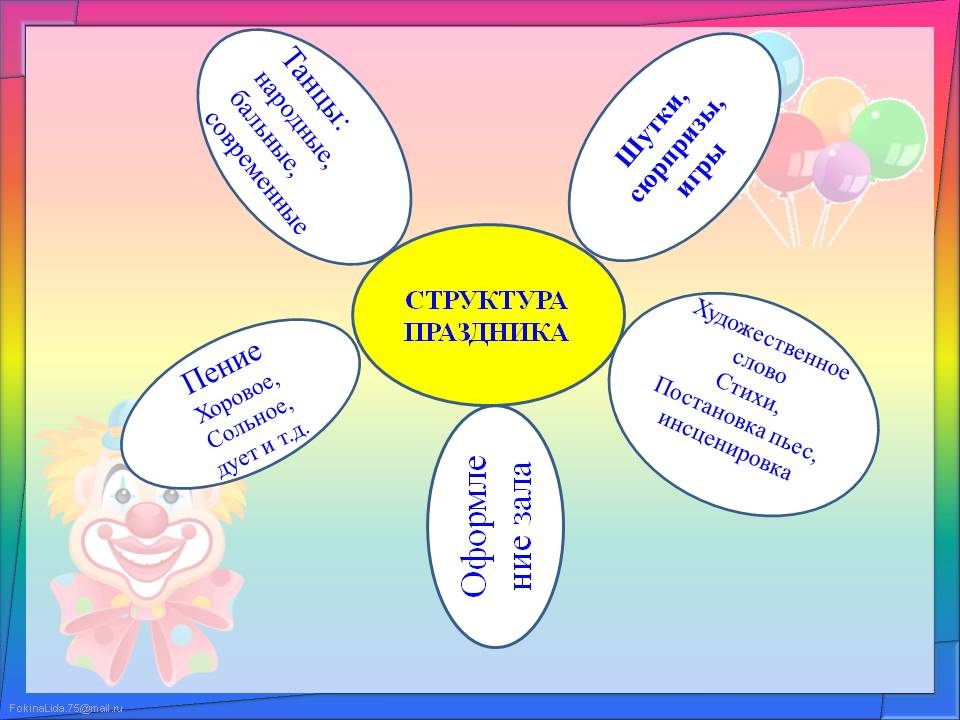 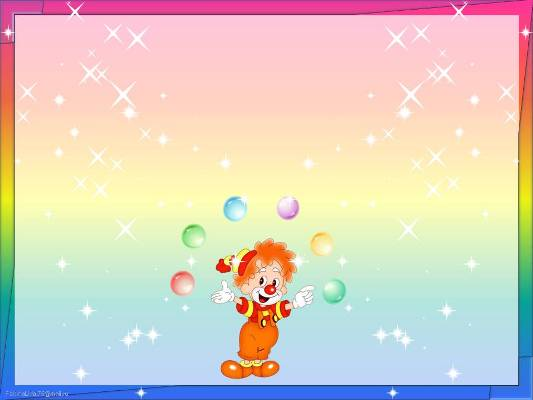 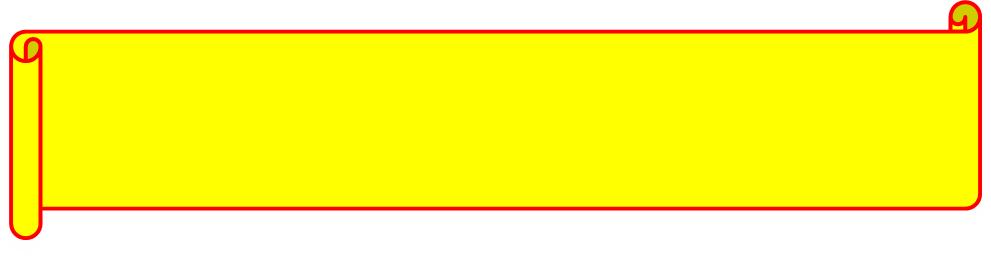 Принципы эффективного
 проведения праздника
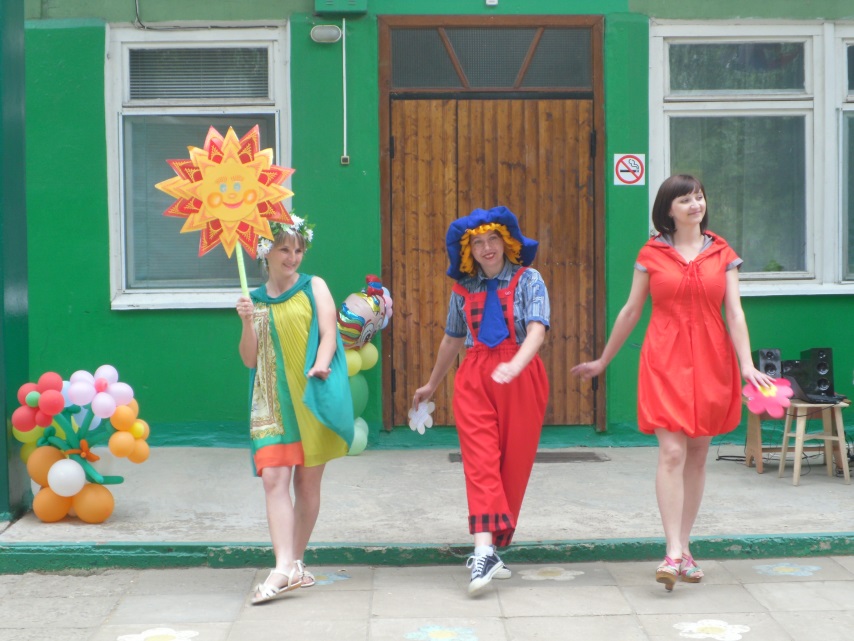 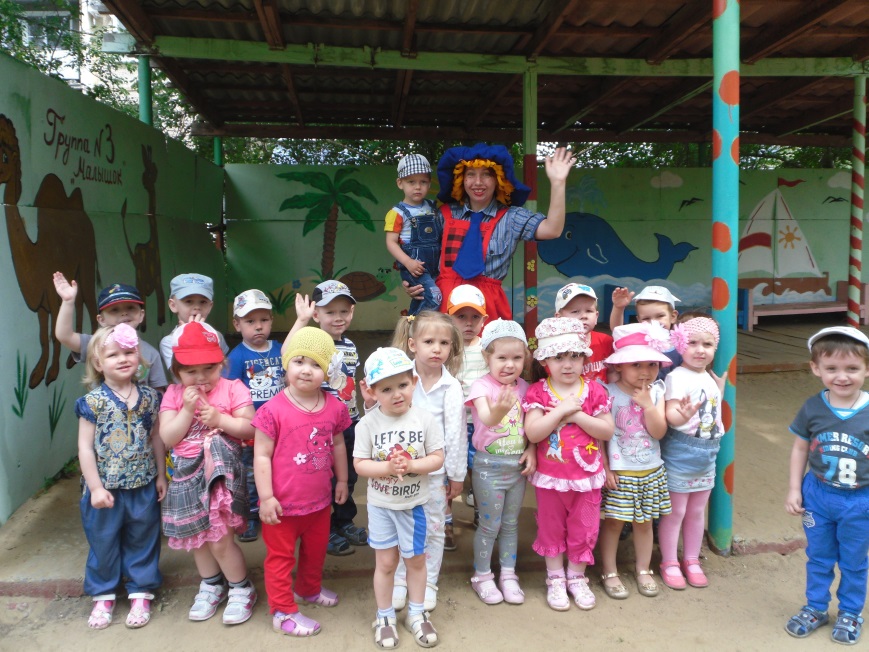 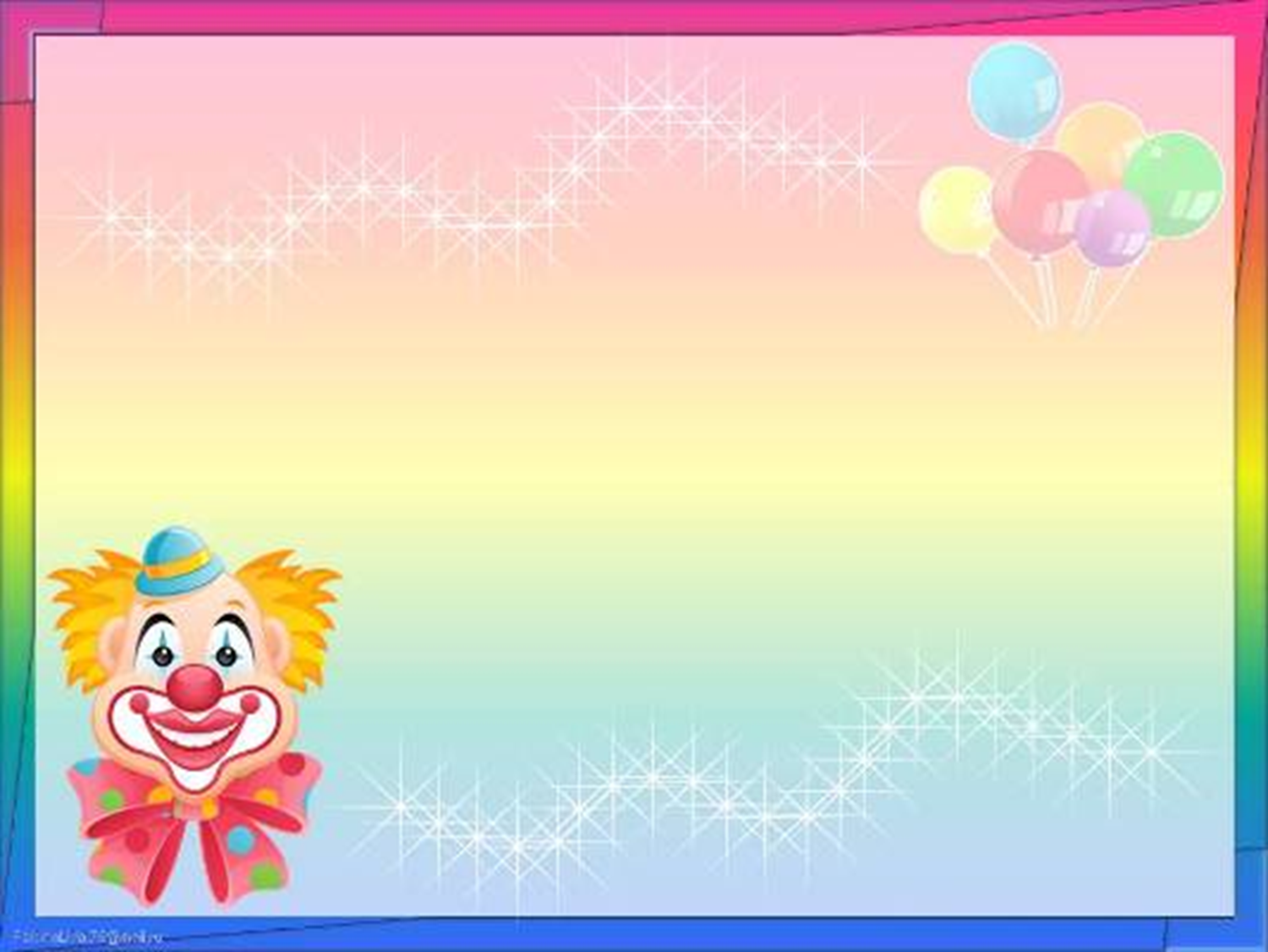 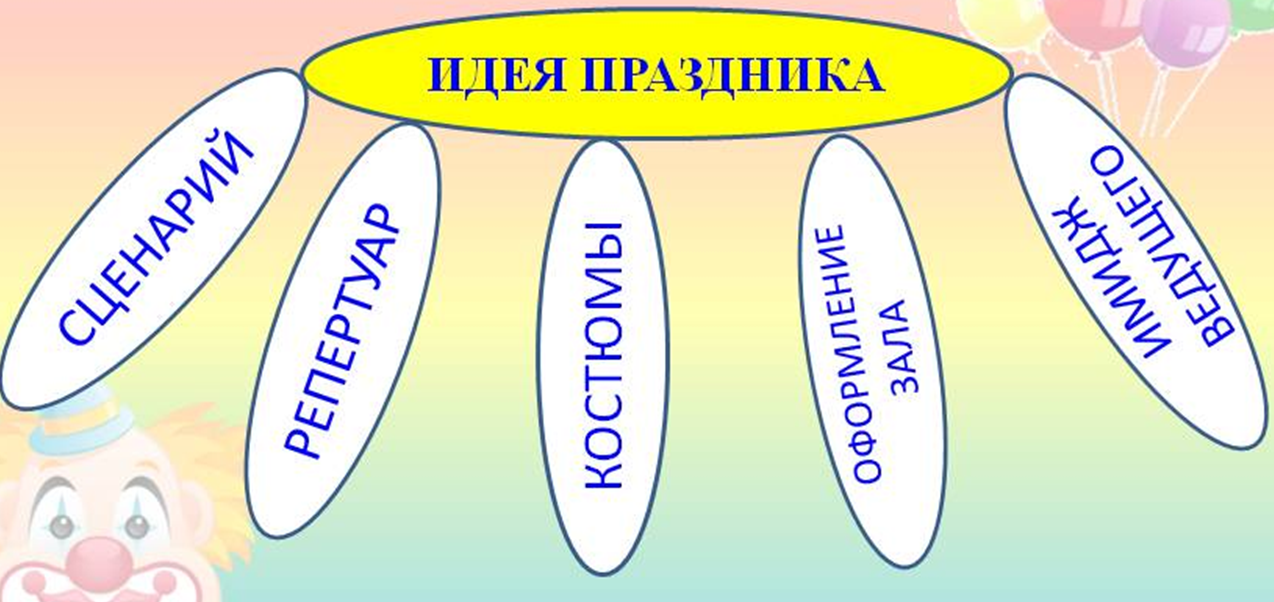 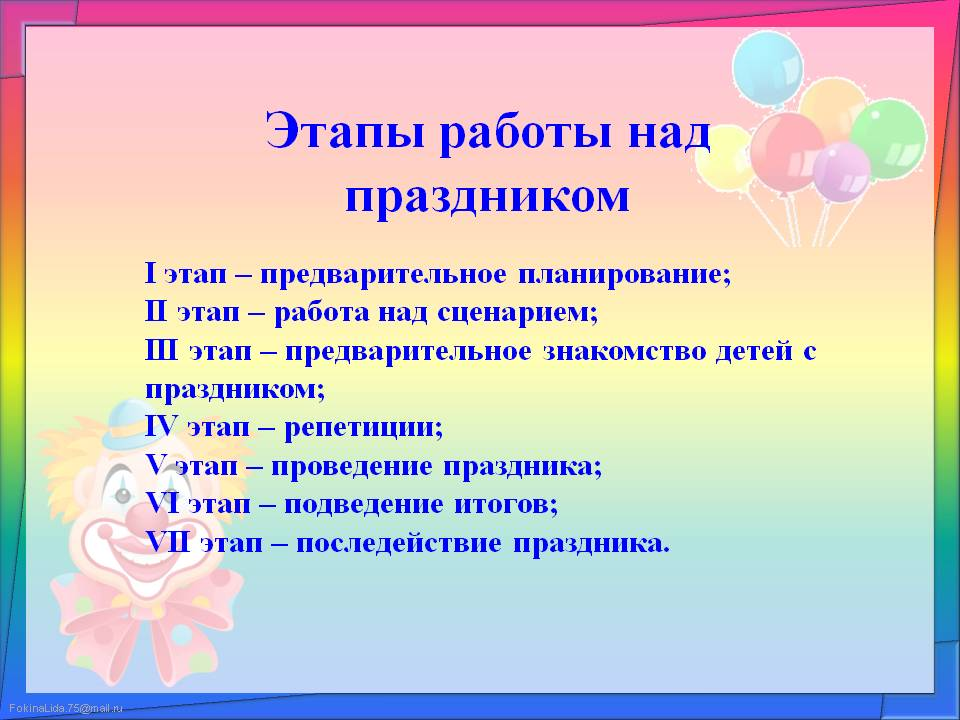 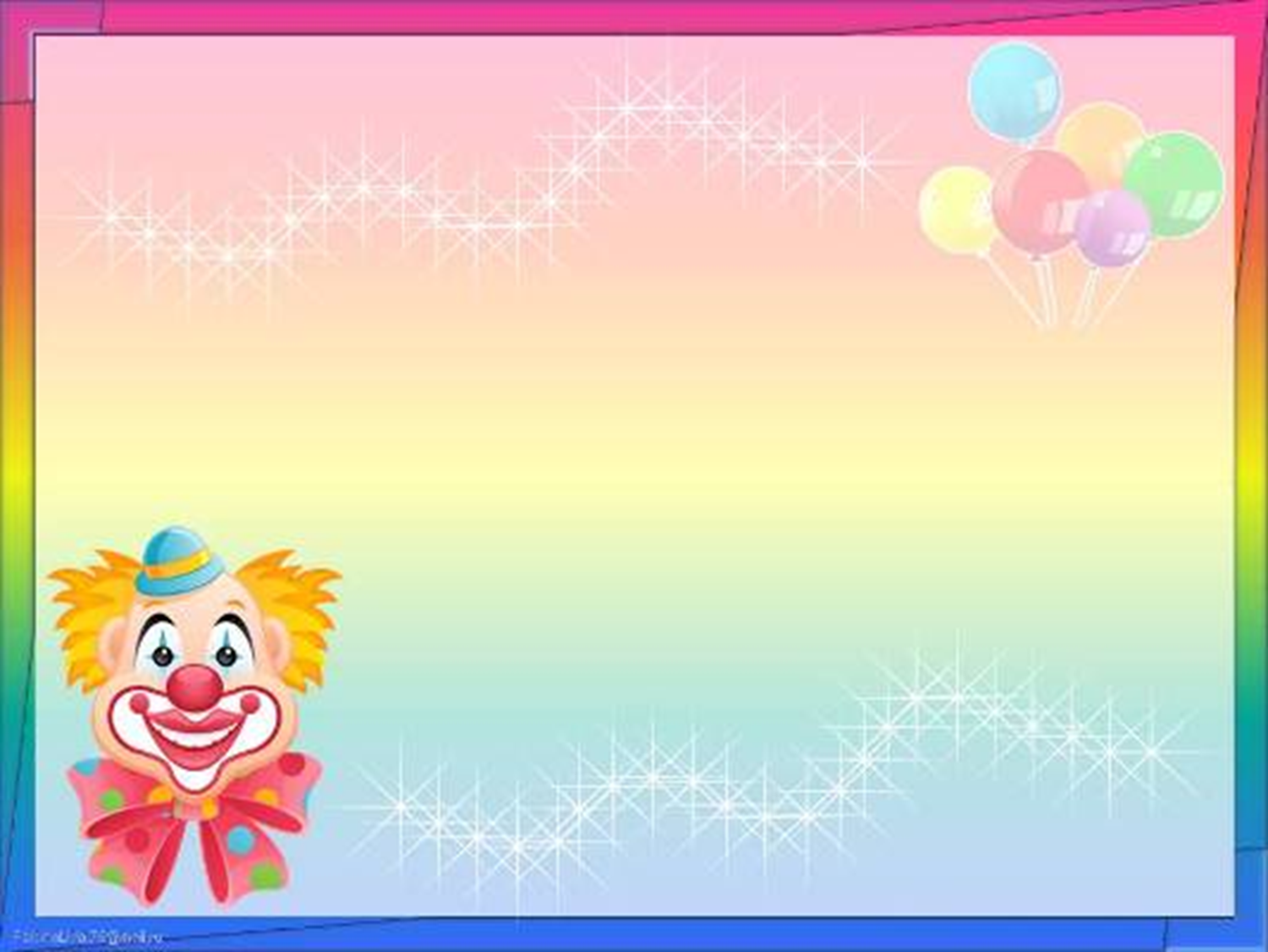 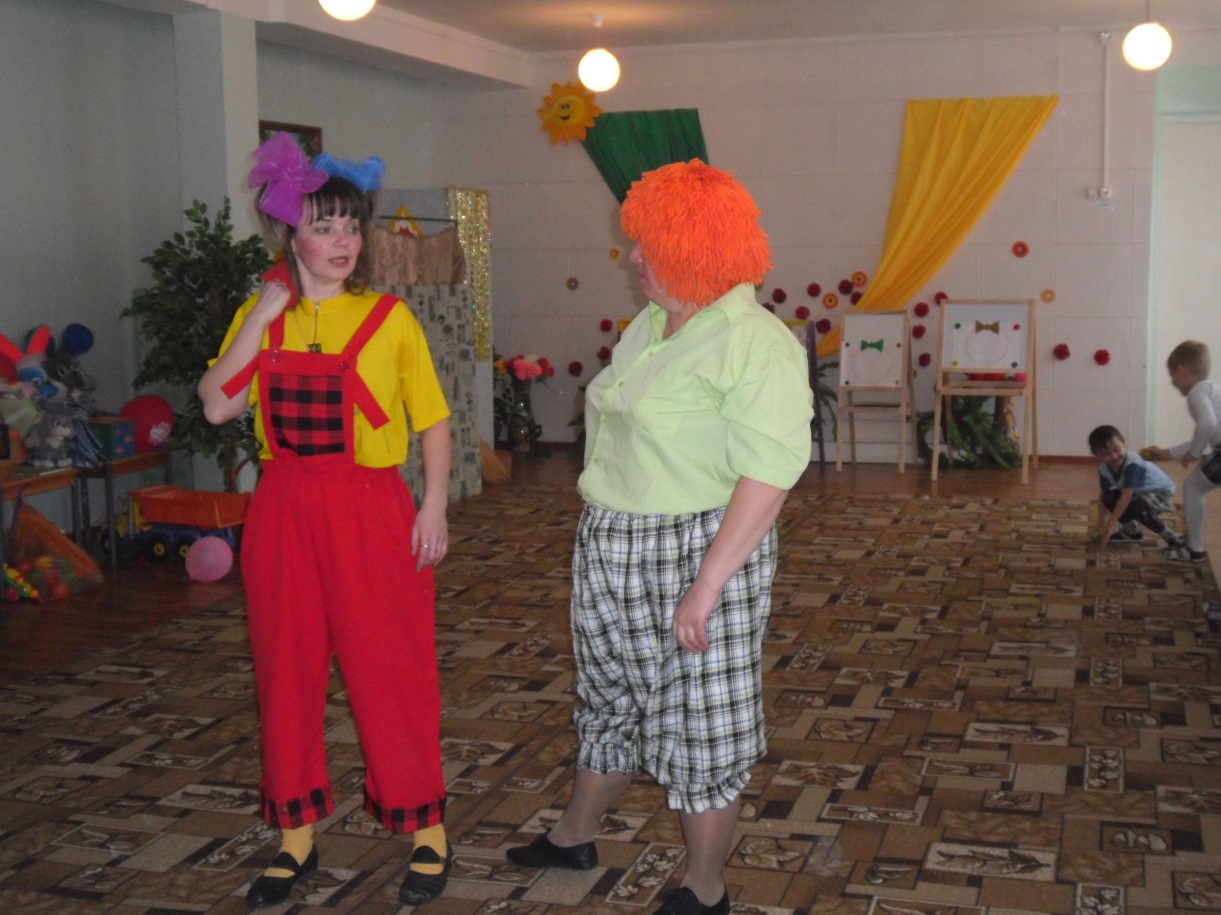 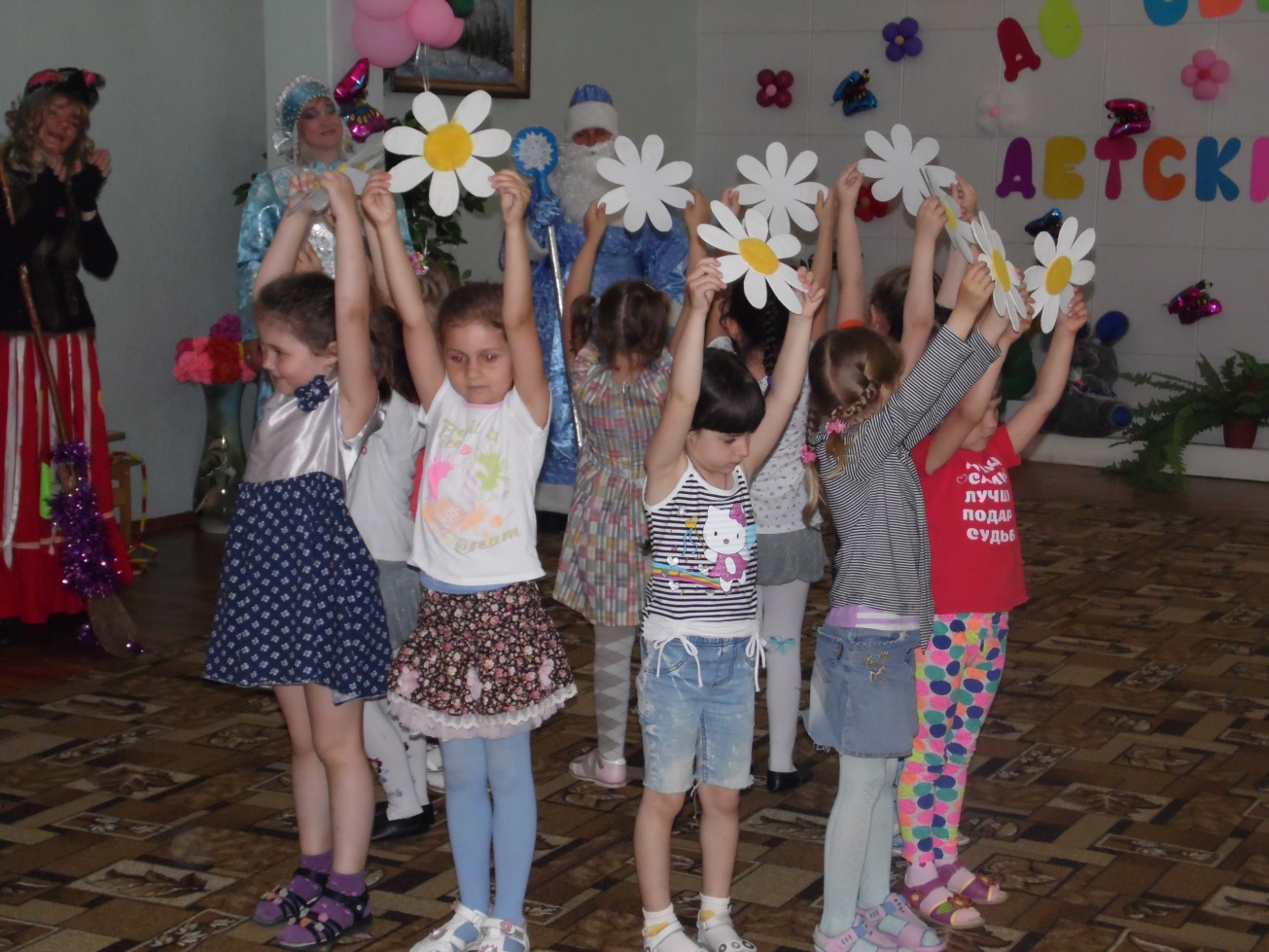 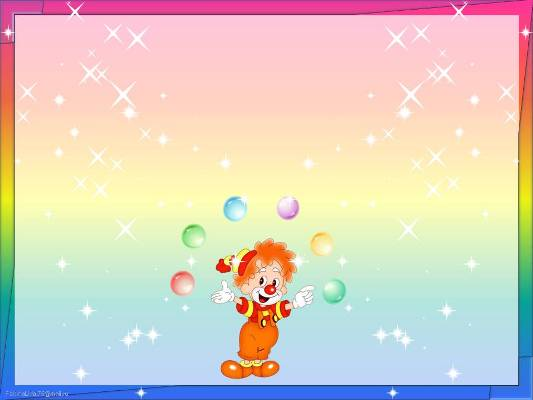 ЭЛЕМЕНТЫ ПРАЗДНИКА
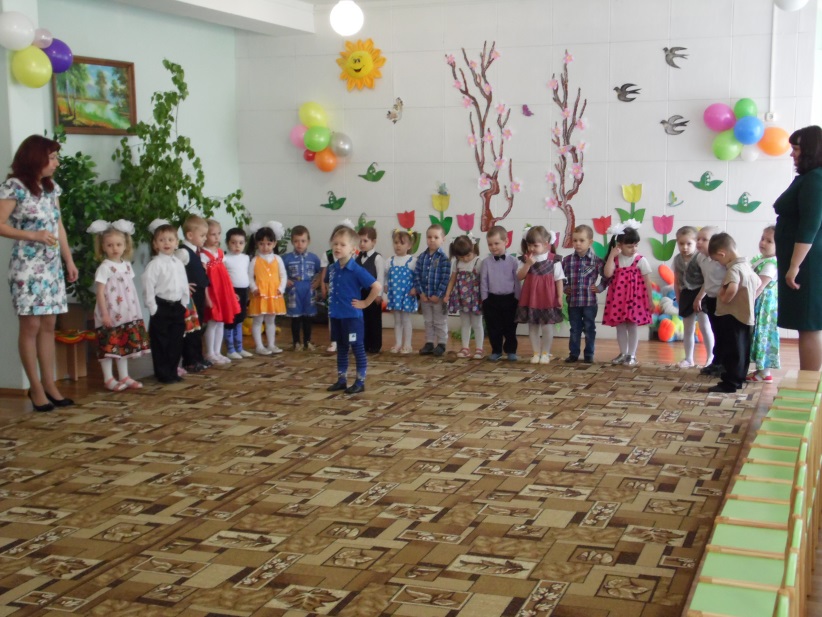 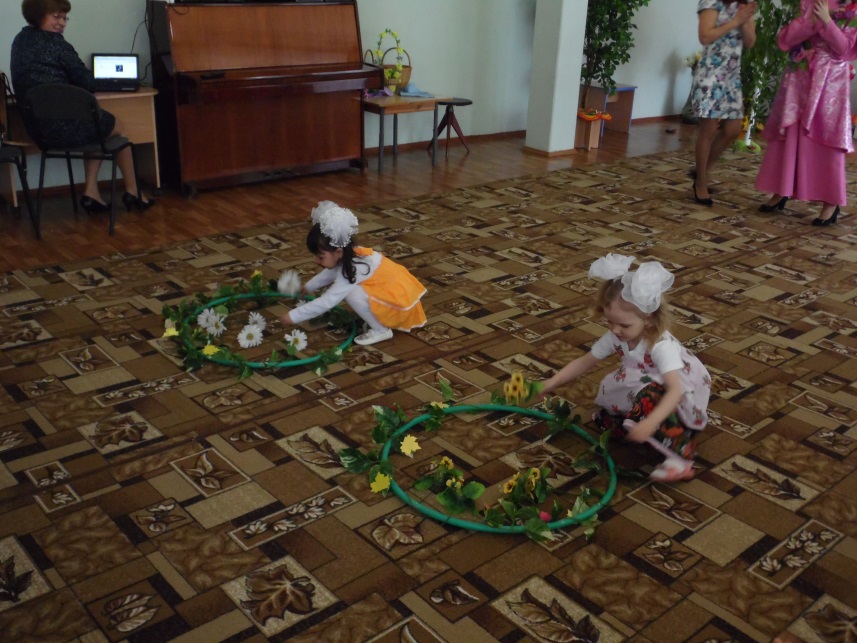 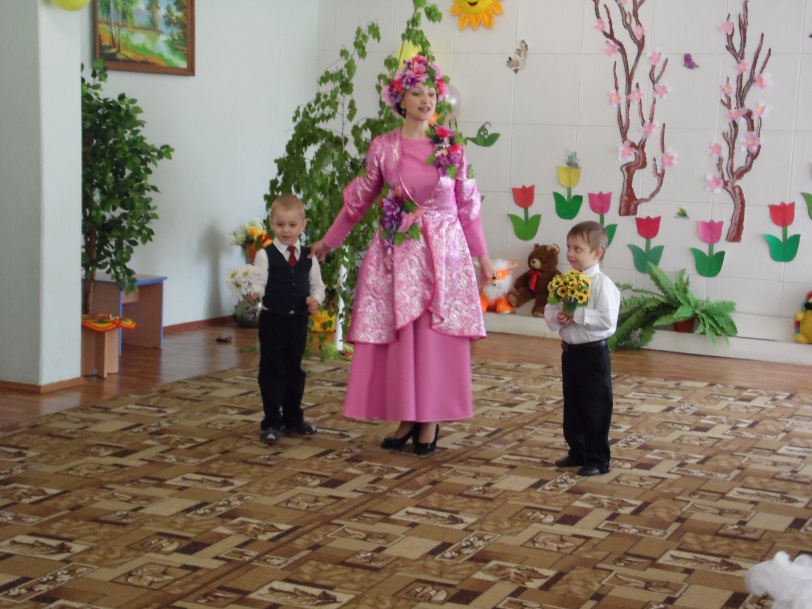 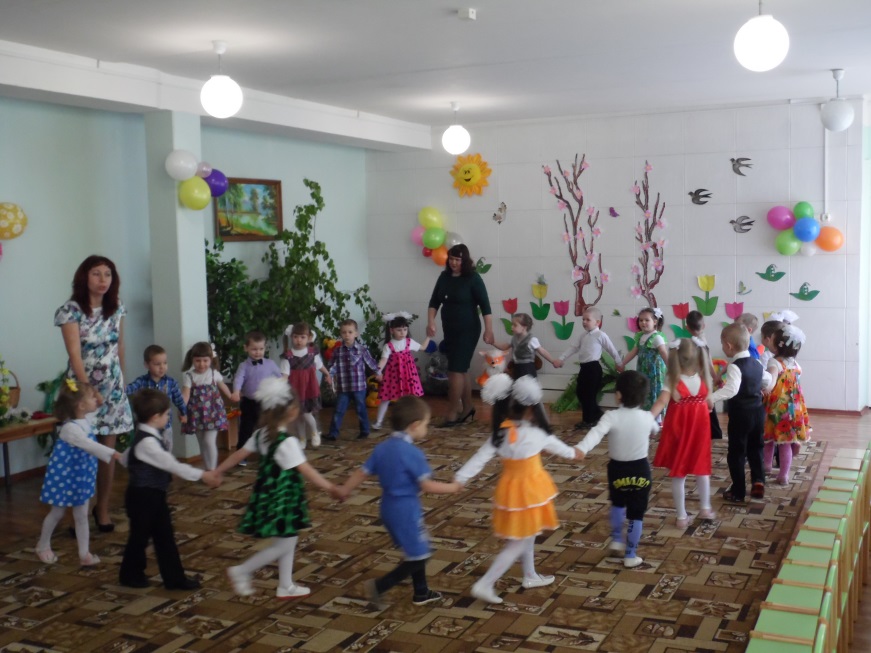 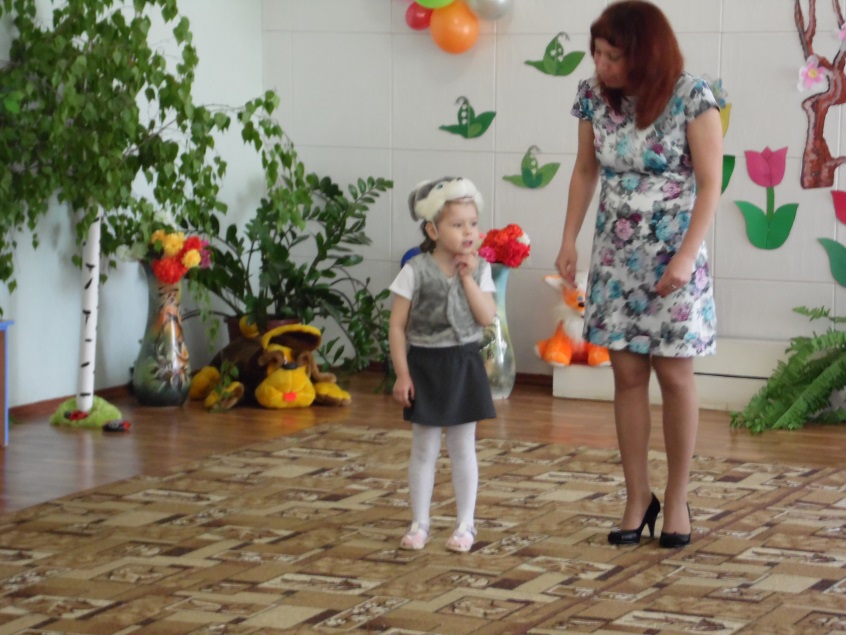 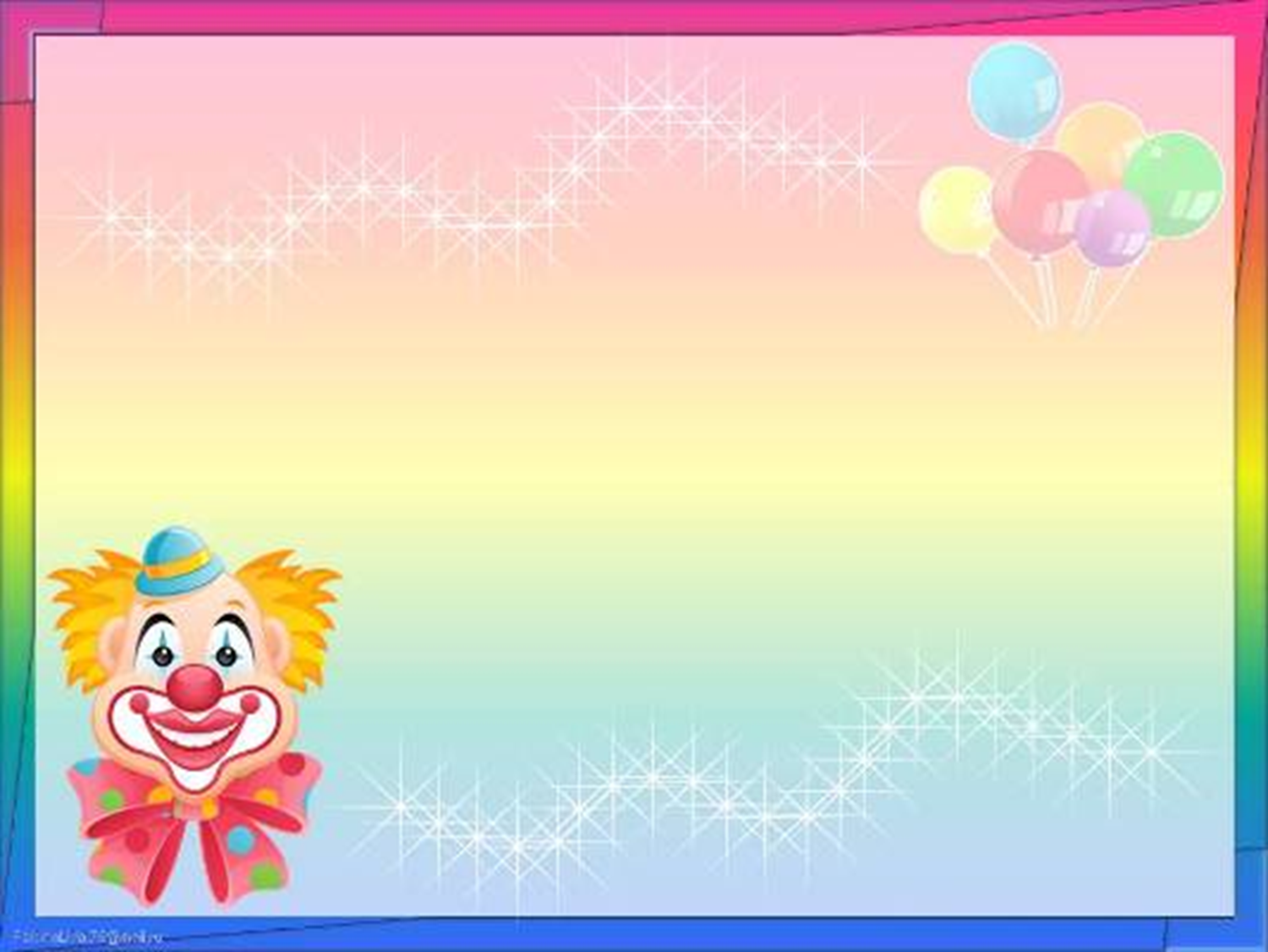 Схема проведения праздника:
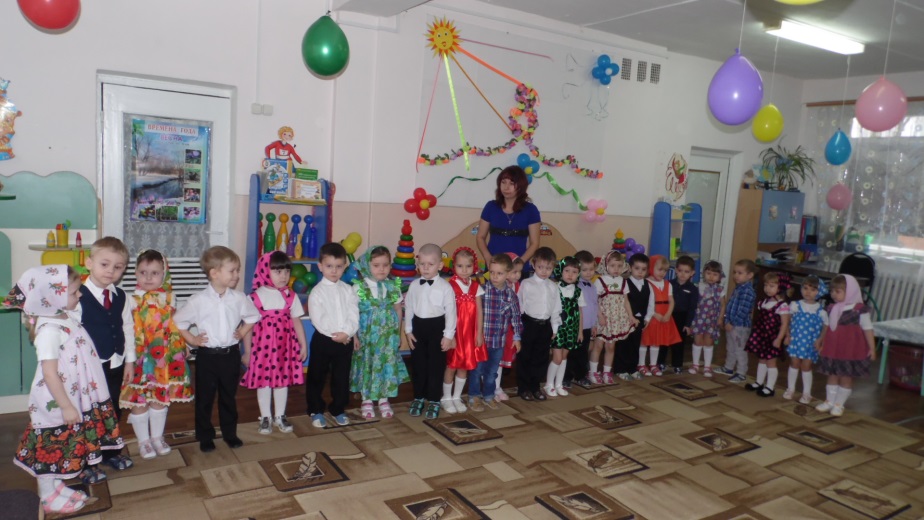 Вводная часть
5-7 мин
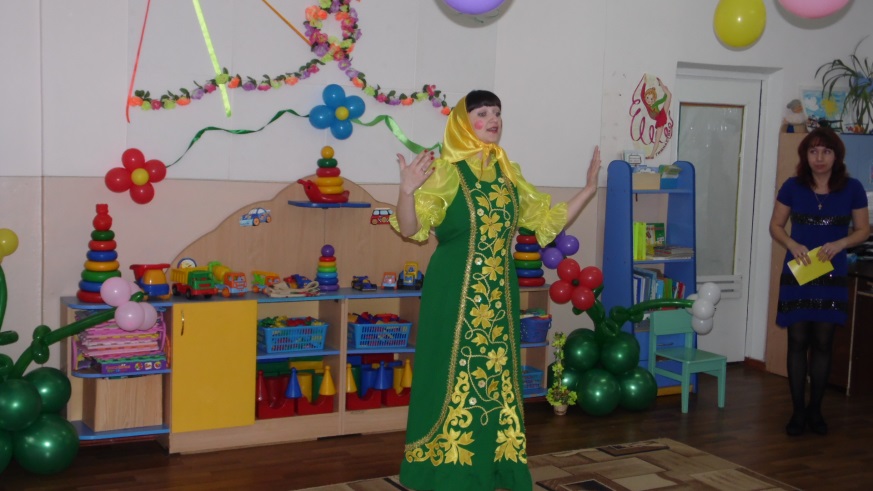 Основная часть
20 мин
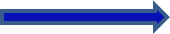 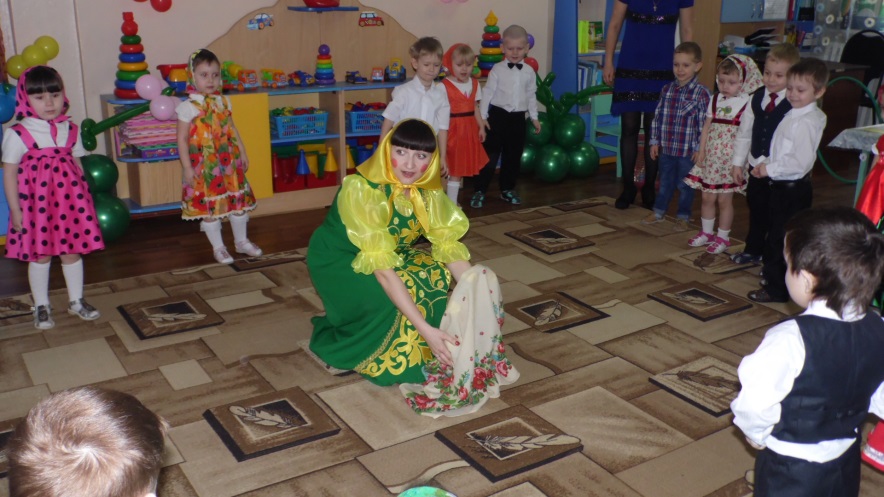 Заключительная часть 5-6 мин
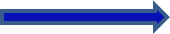 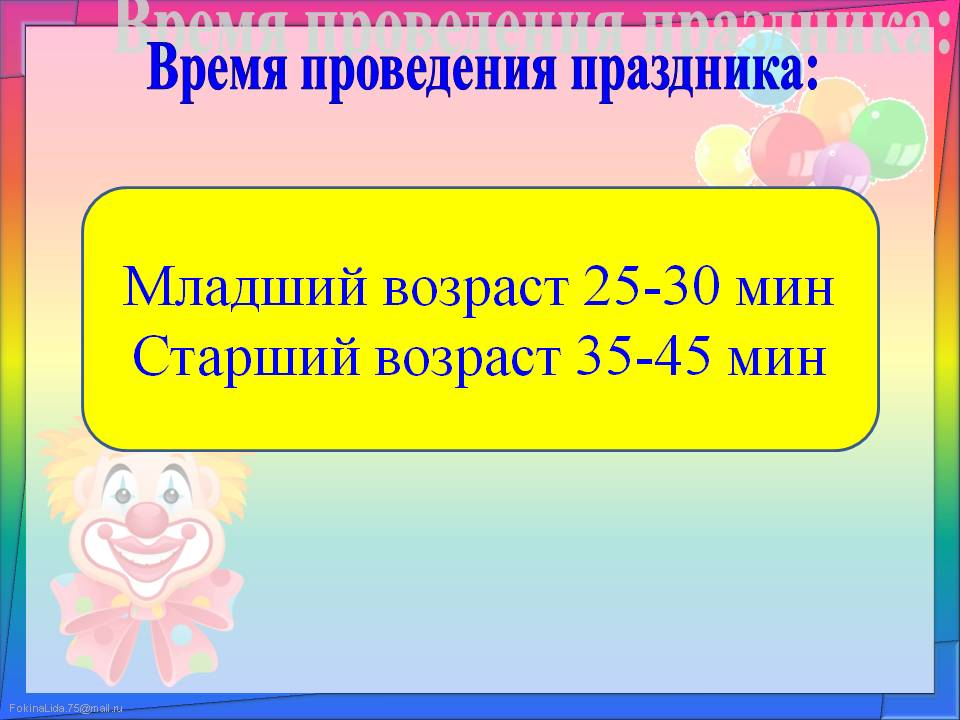 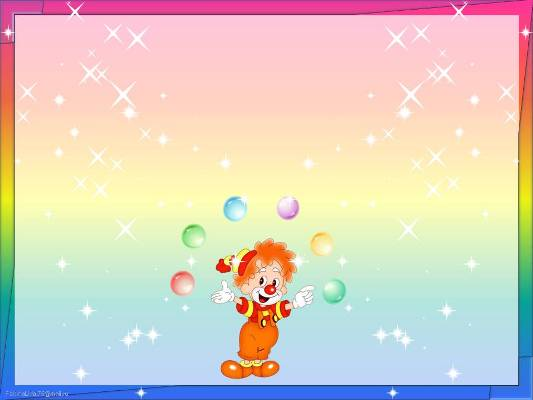 ПРАВИЛА ОФОРМЛЕНИЯ ПОМЕЩЕНИЯ
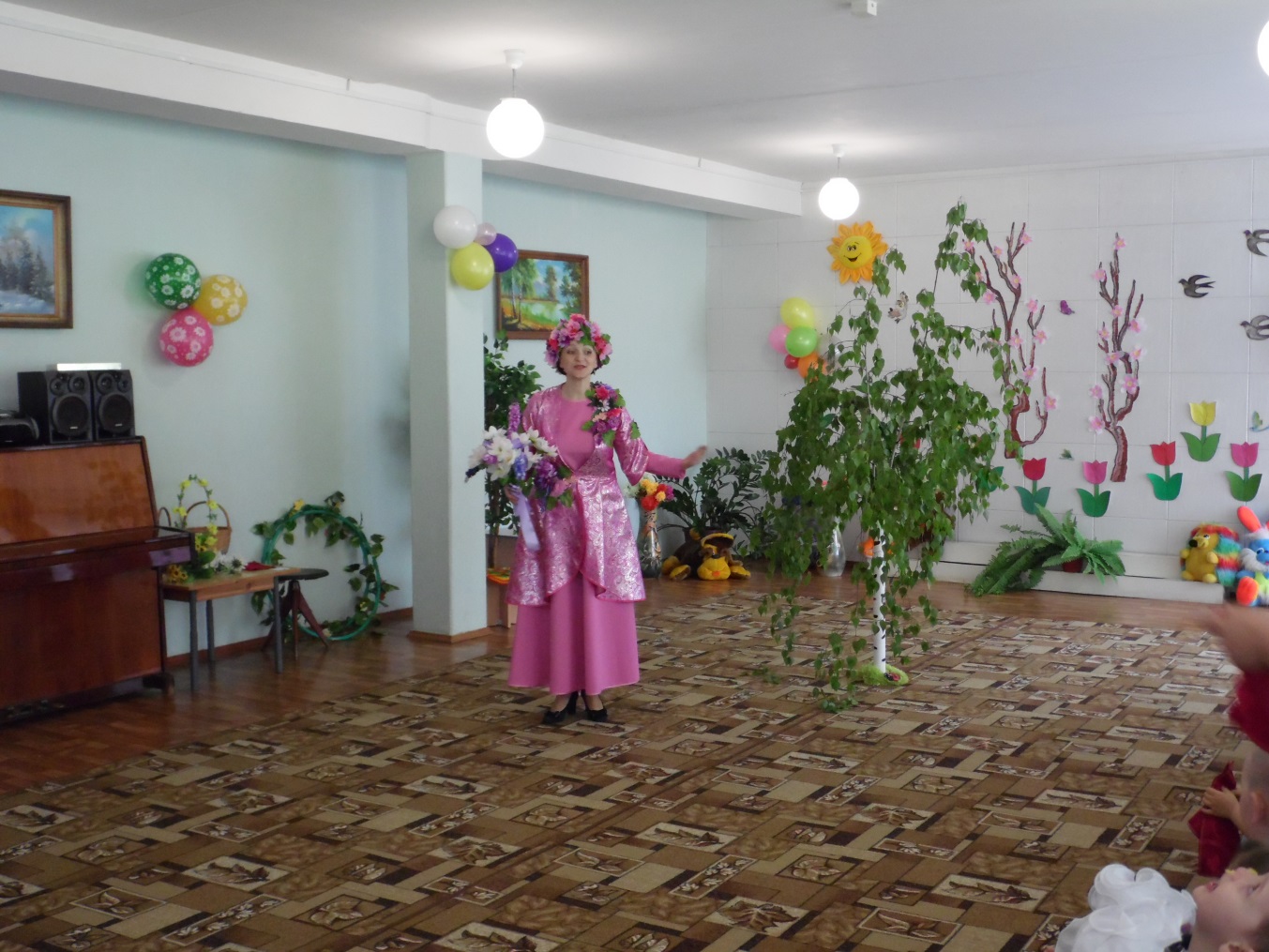 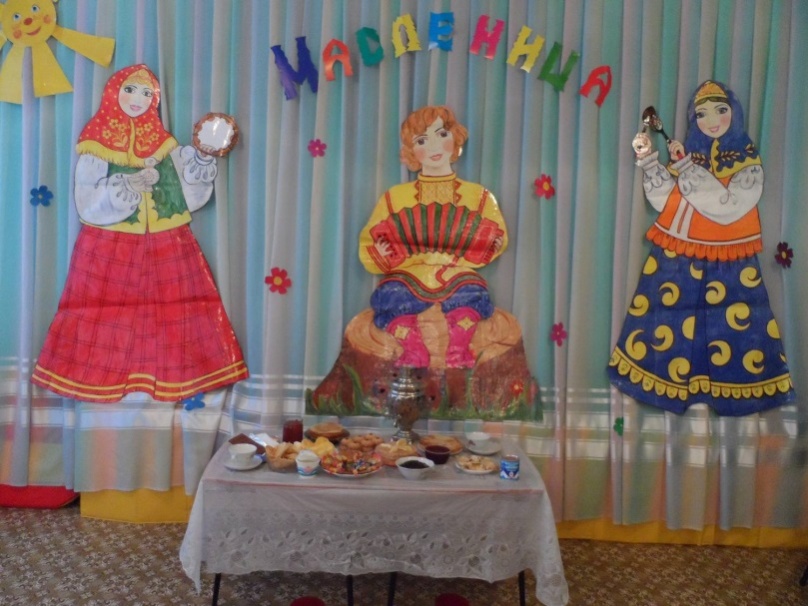 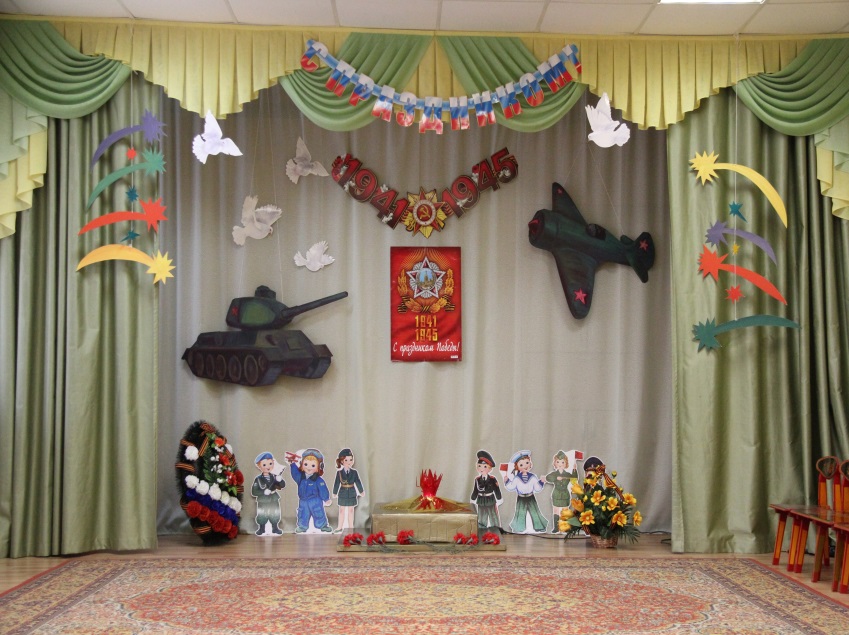 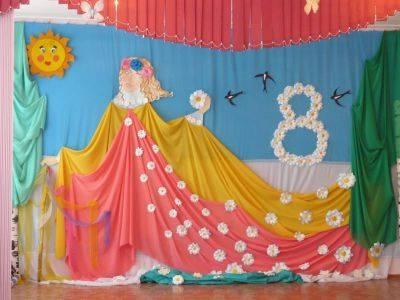 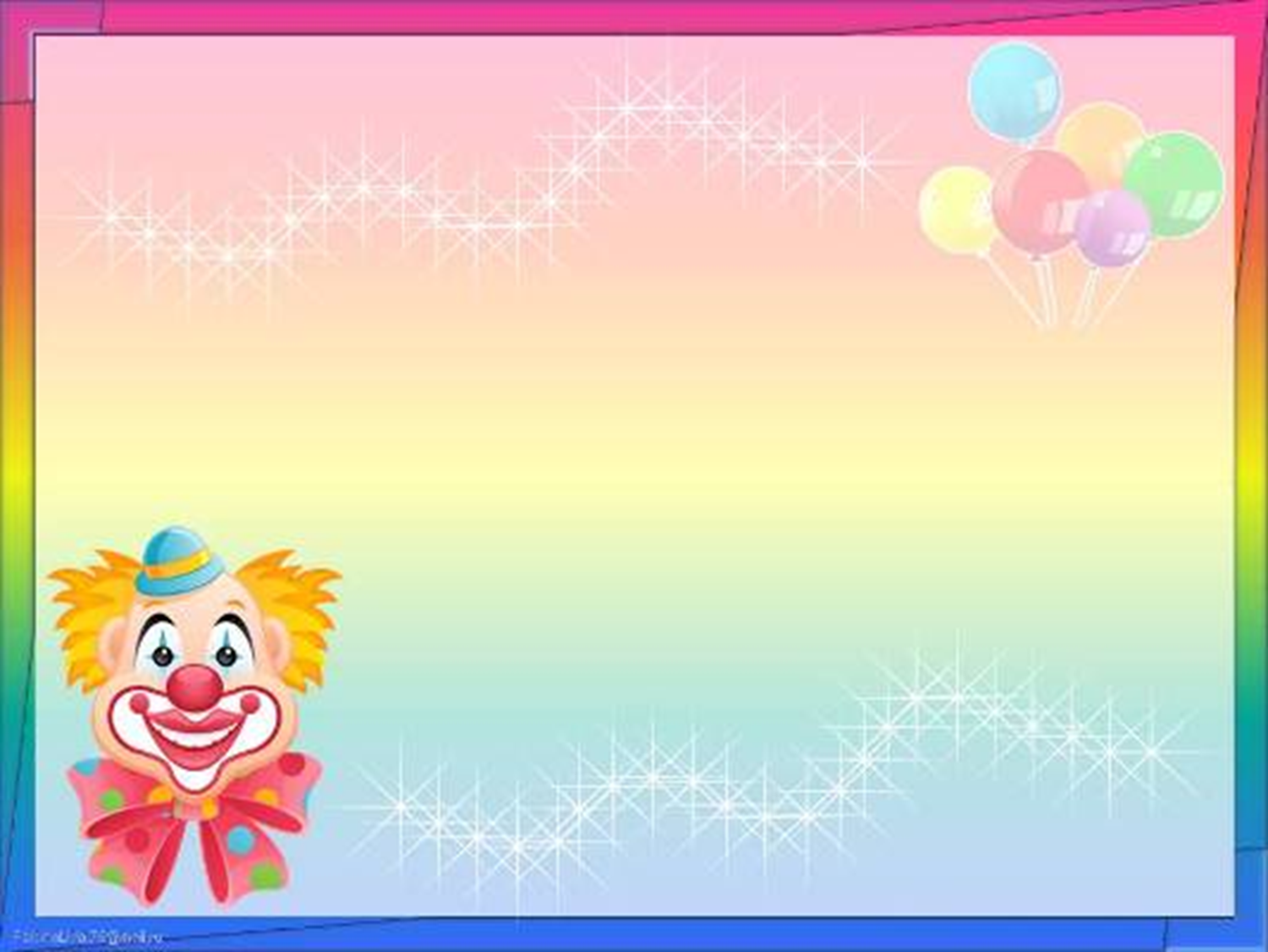 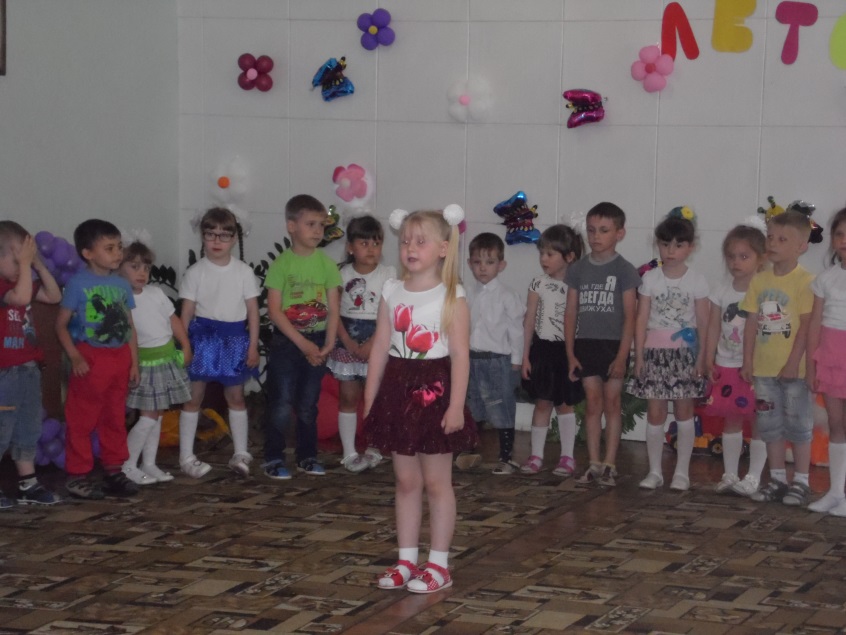 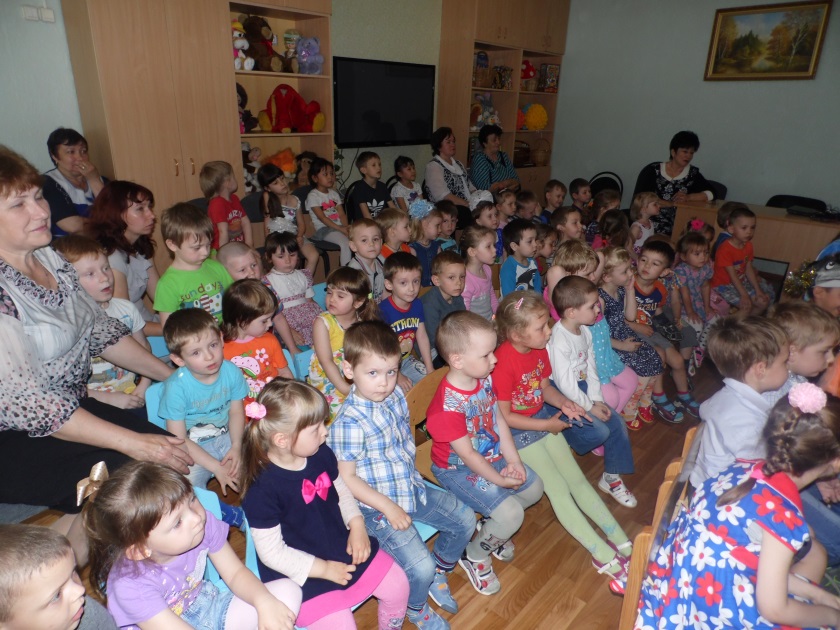 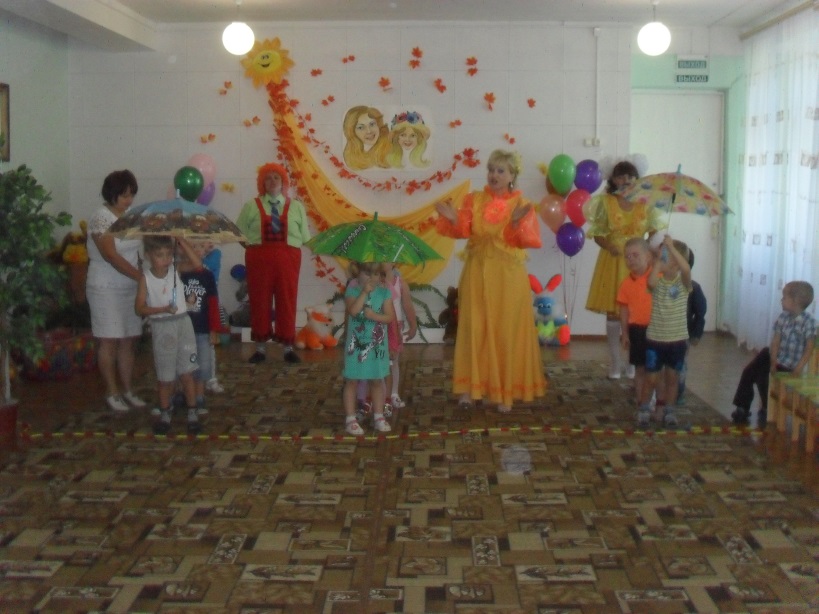 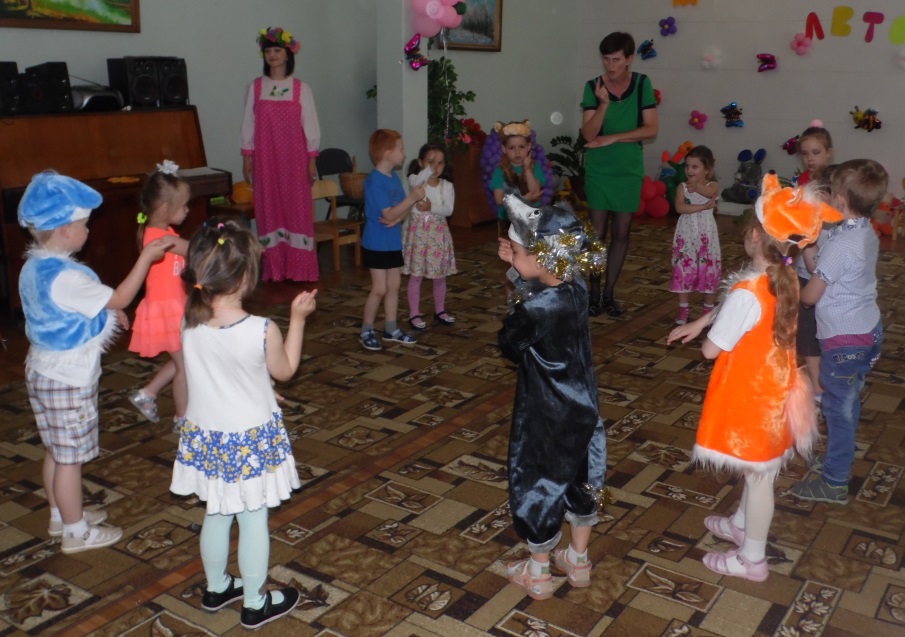 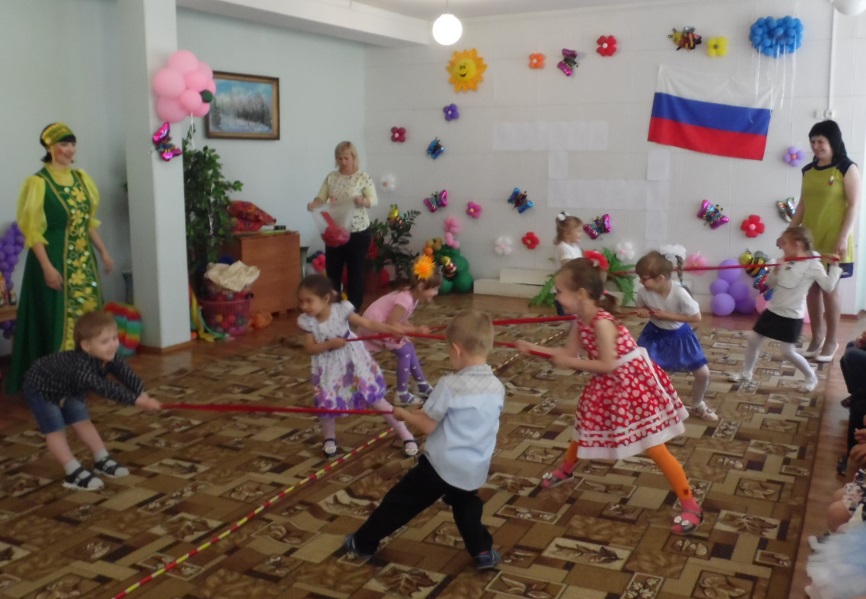 Развлечения в ДОУ
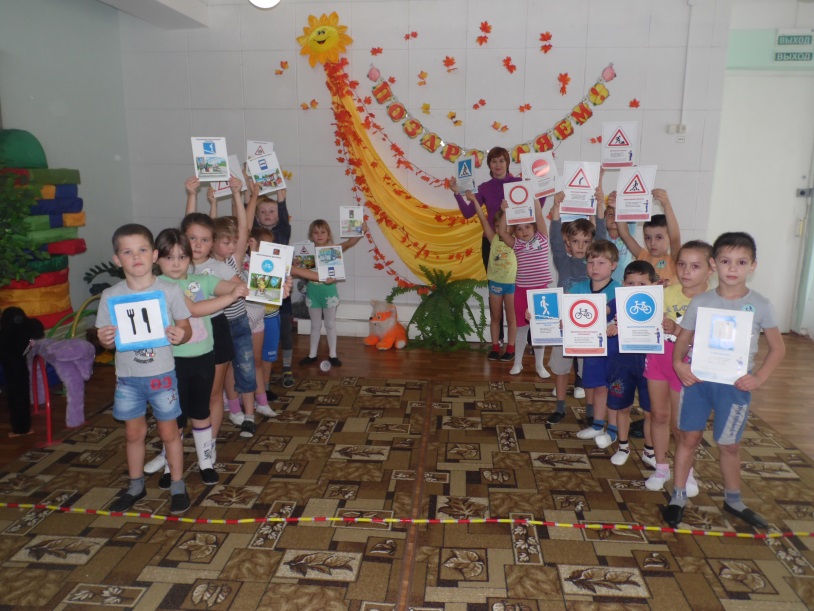 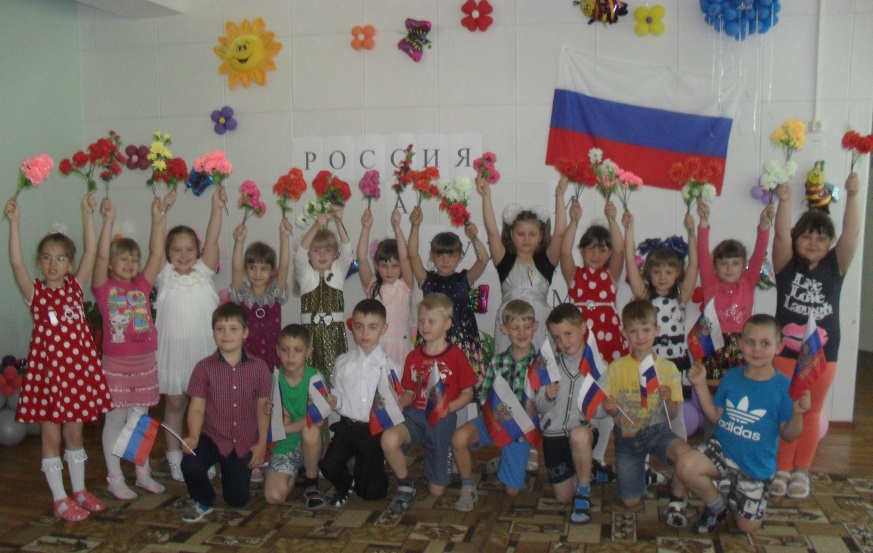 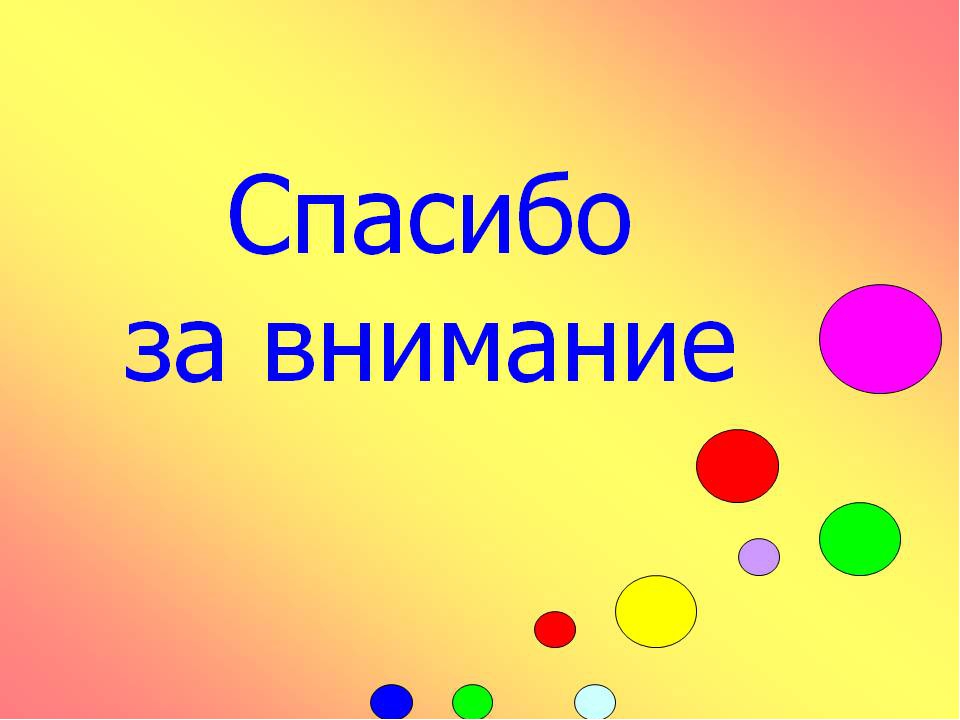